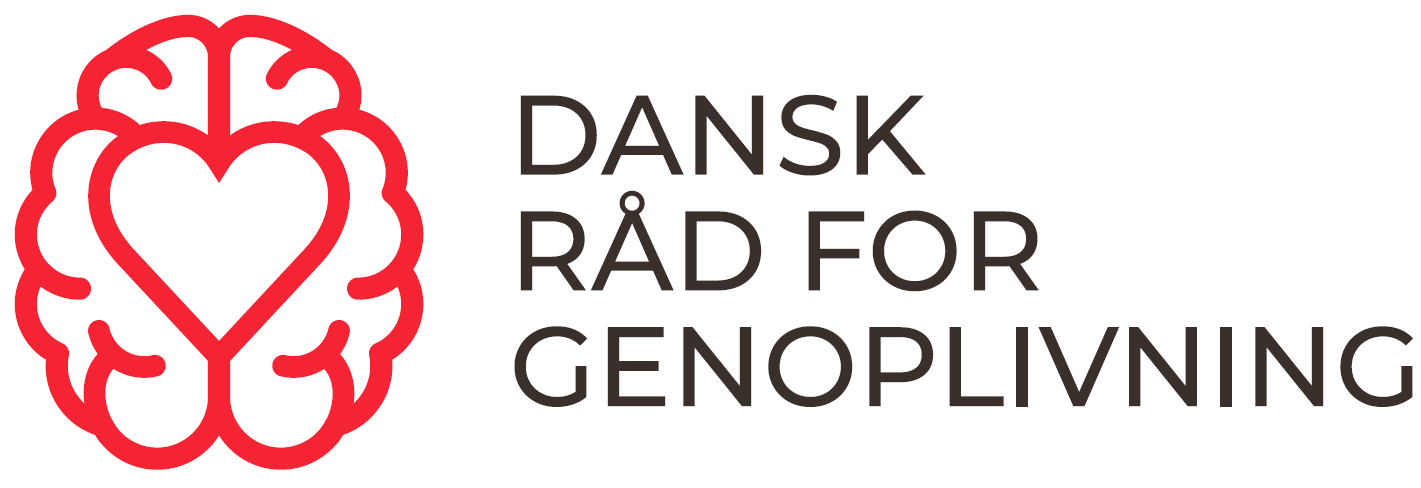 Course material on stroke
Om materialet
Dette materiale er udviklet af Dansk Råd for Genoplivning (DRG) og stilles gratis til rådighed for kursusorganisationer, som underviser i førstehjælpskurser o.lign. for voksne, og som ønsker at inkludere stroke i kursusmaterialet til instruktørerne. Denne version er oversat til engelsk.

I er velkomne til at plukke i materialet og indsætte eget logo ved siden af DRGs.
About stroke
The fourth most common cause of death in Denmark and the most common cause of acquired disability in adults.


85% of strokes are caused by a blood clot occluding a brain artery, while 15% are due to a brain hemorrhage.


Stroke is an emergency. Every minute counts.


Fast treatment reduce the brain damage caused by the stroke and improve outcomes.

A stroke rarely causes pain but can result in a sudden loss of function. It is important to react quickly and call 1-1-2 (in Denmark).
Signs of stroke
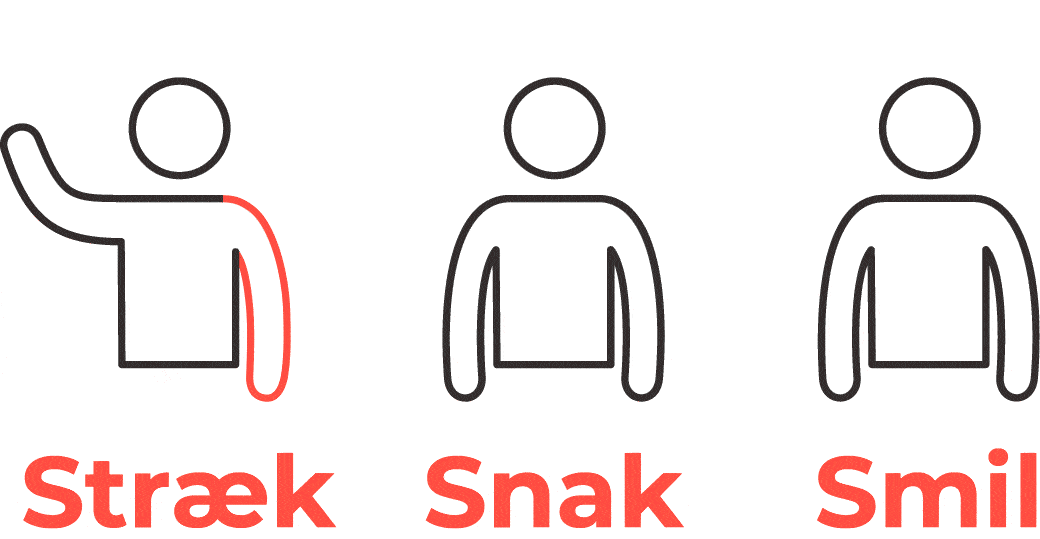 Arm Weakness: Is one arm weak, dyscoordinated or numb? Ask the person to raise both arms. Does one arm drift downward?


Speech Difficulty: Is speech slurred or disturbed?


Face Drooping: Does one side of the face droop or is it numb? Ask the person to smile. Is the person's smile uneven?

Call 1-1-2 (in Denmark) immediately if any of these signs of stroke appear